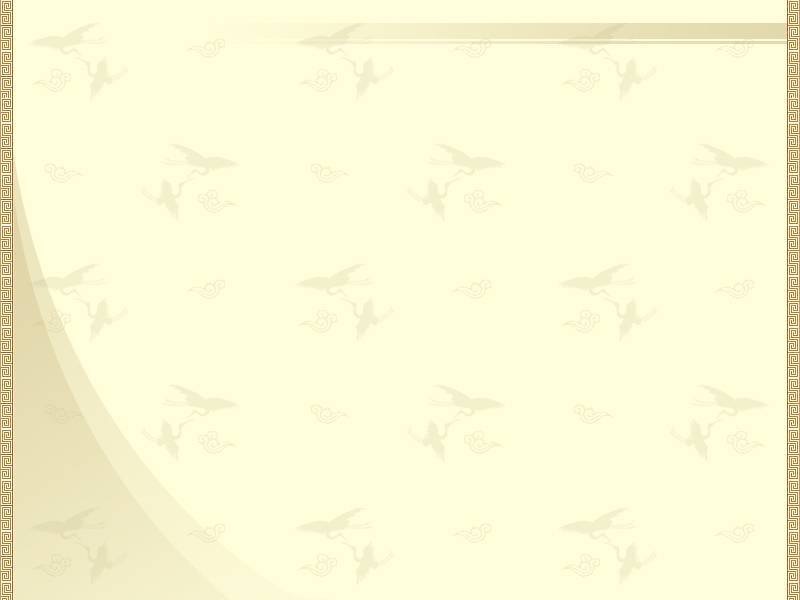 臺南市立白河國中110學年度
生涯發展紀錄手冊
建置與管理辦法說明會
時間：110年10月20日
生涯發展教育相關工具
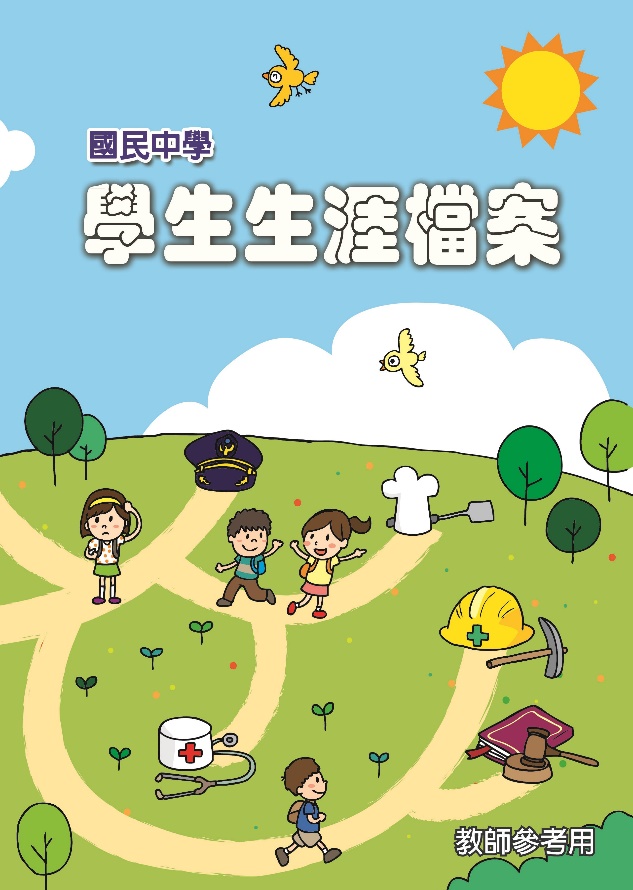 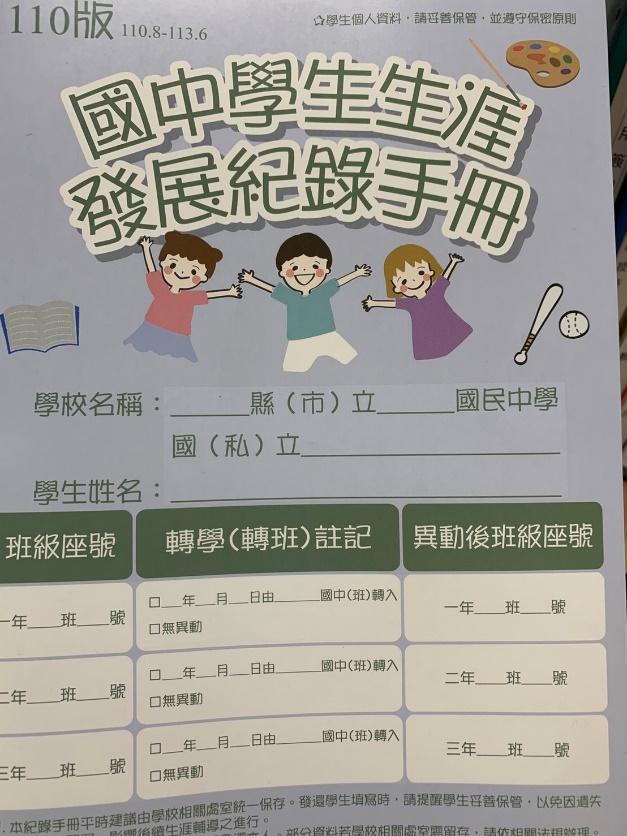 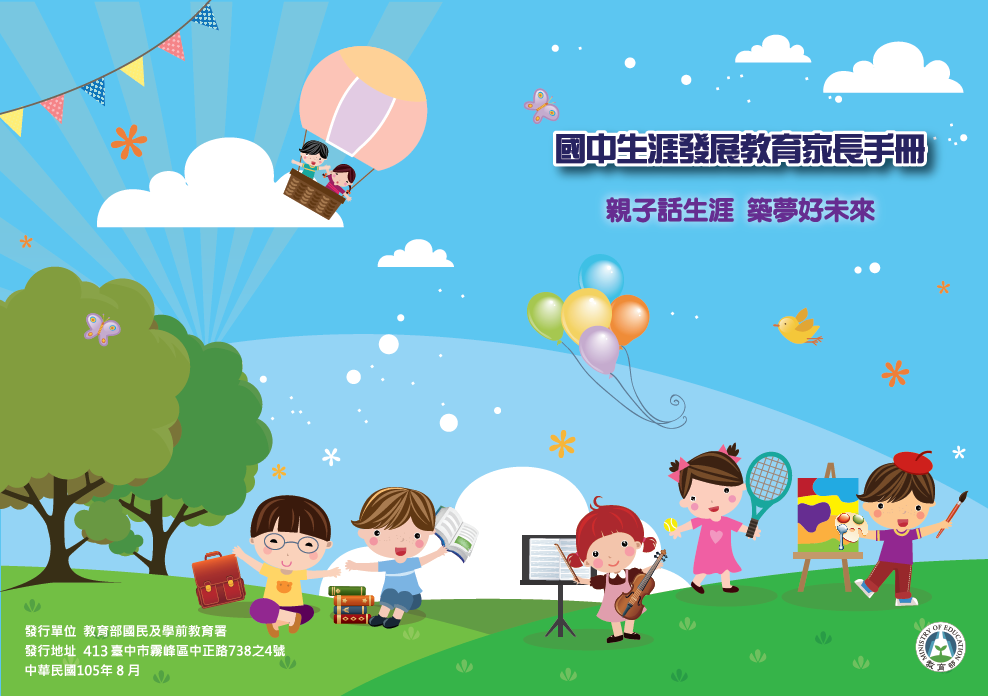 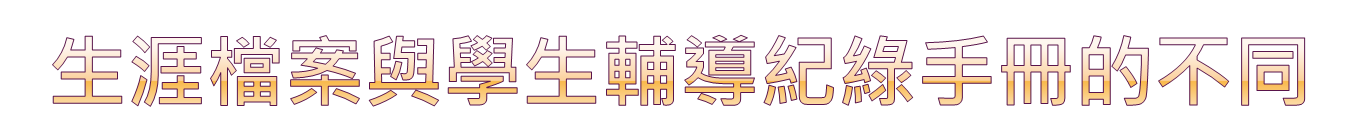 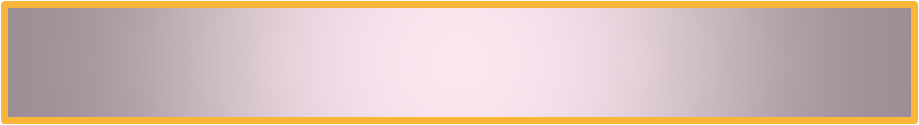 手冊封面填寫
國中學生生涯發展紀錄手冊
學校名稱：　臺南　　縣（市）立　白河   國民中學
學生姓名：O O O
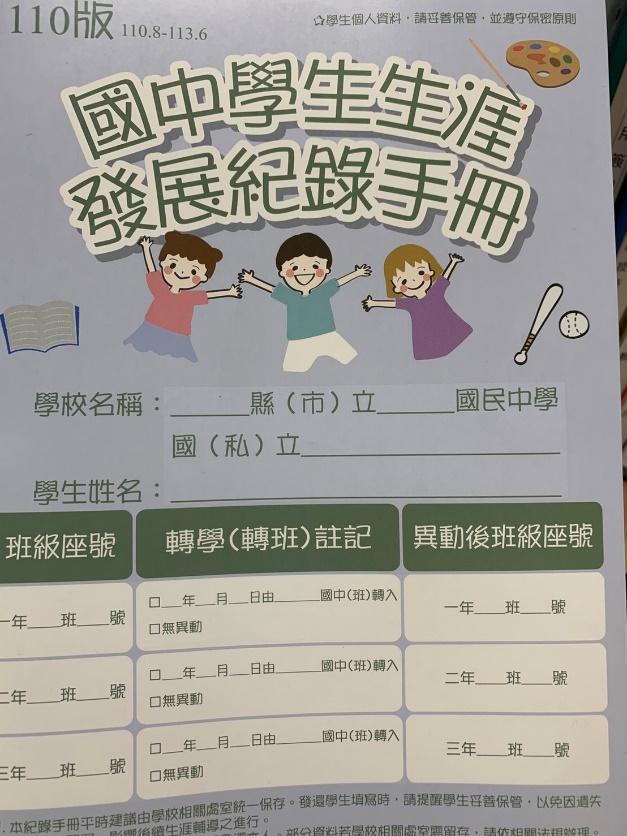 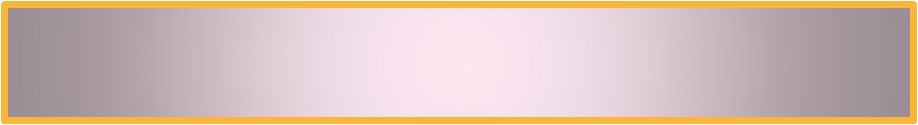 手冊內頁填寫
導師檢核表(請於3月、9月檢核)
若有生涯輔導相關問題，可洽詢：
◎學校總機：6852067
        教務處：103
    學務處：202
　  輔導室：302
◎導師及輔導教師
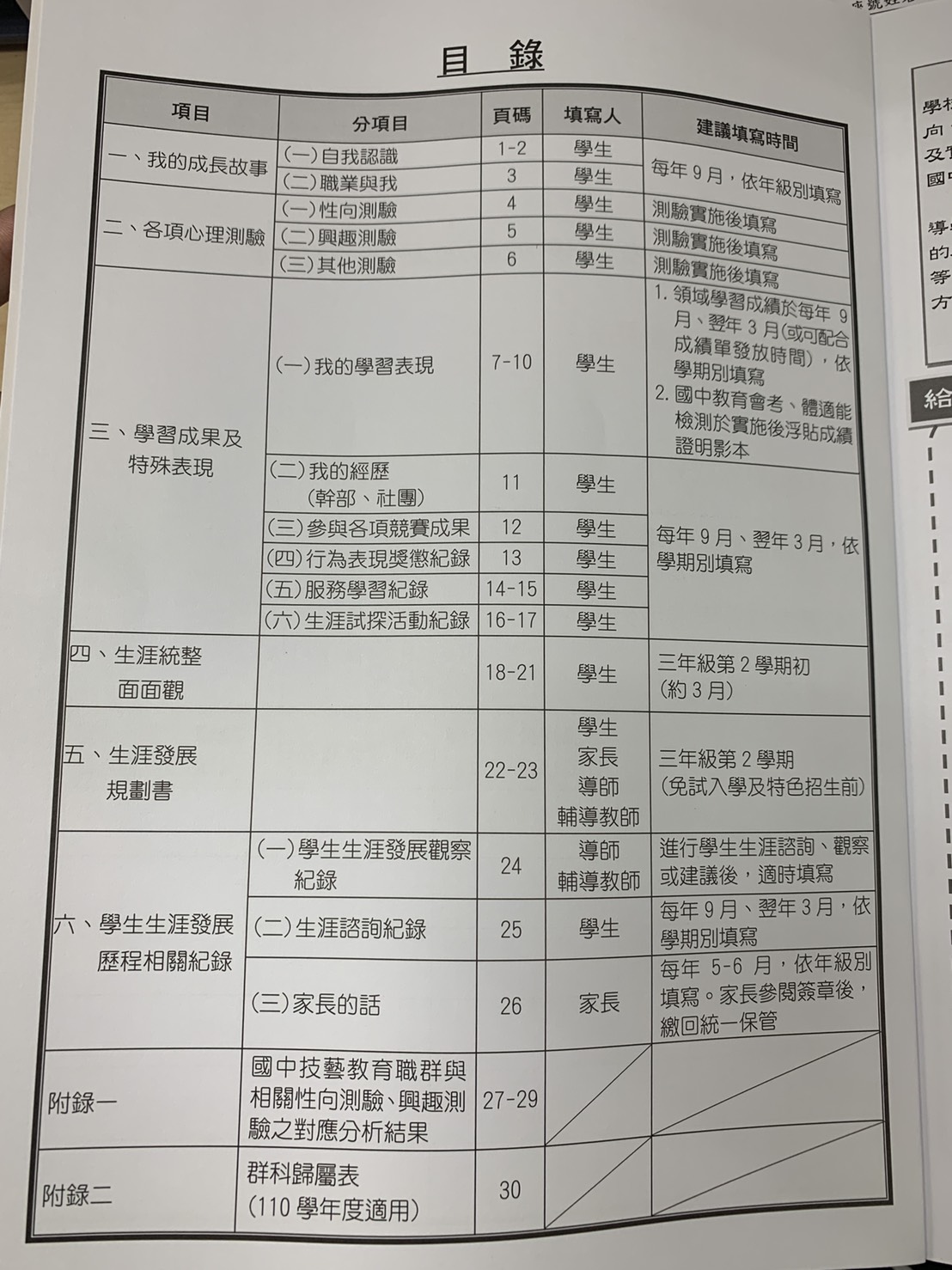 請依年級填寫
(於學期初填寫)，此部分對應P16
協助學生認識自我-學生每學期開學後填寫
P1~P2
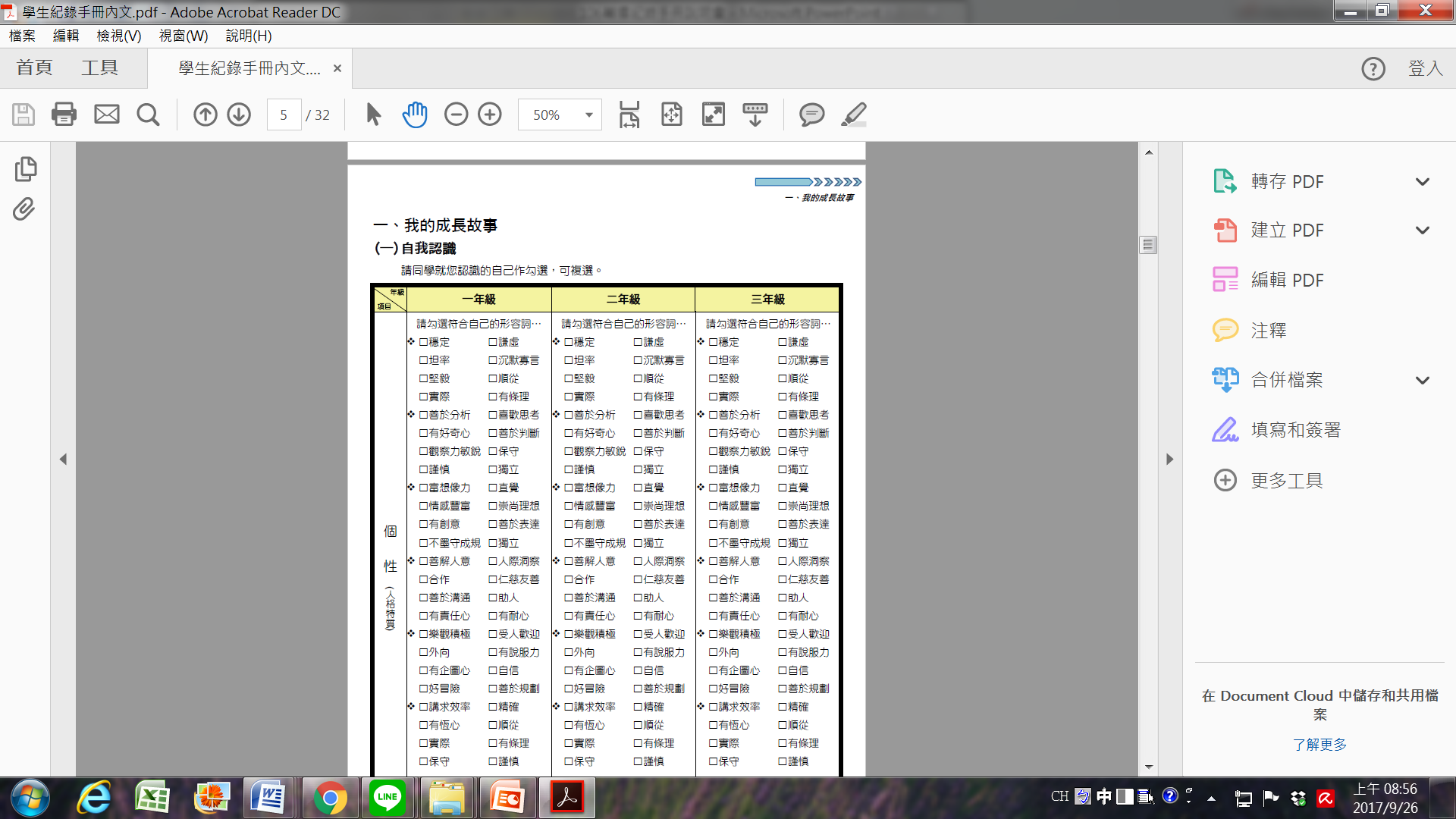 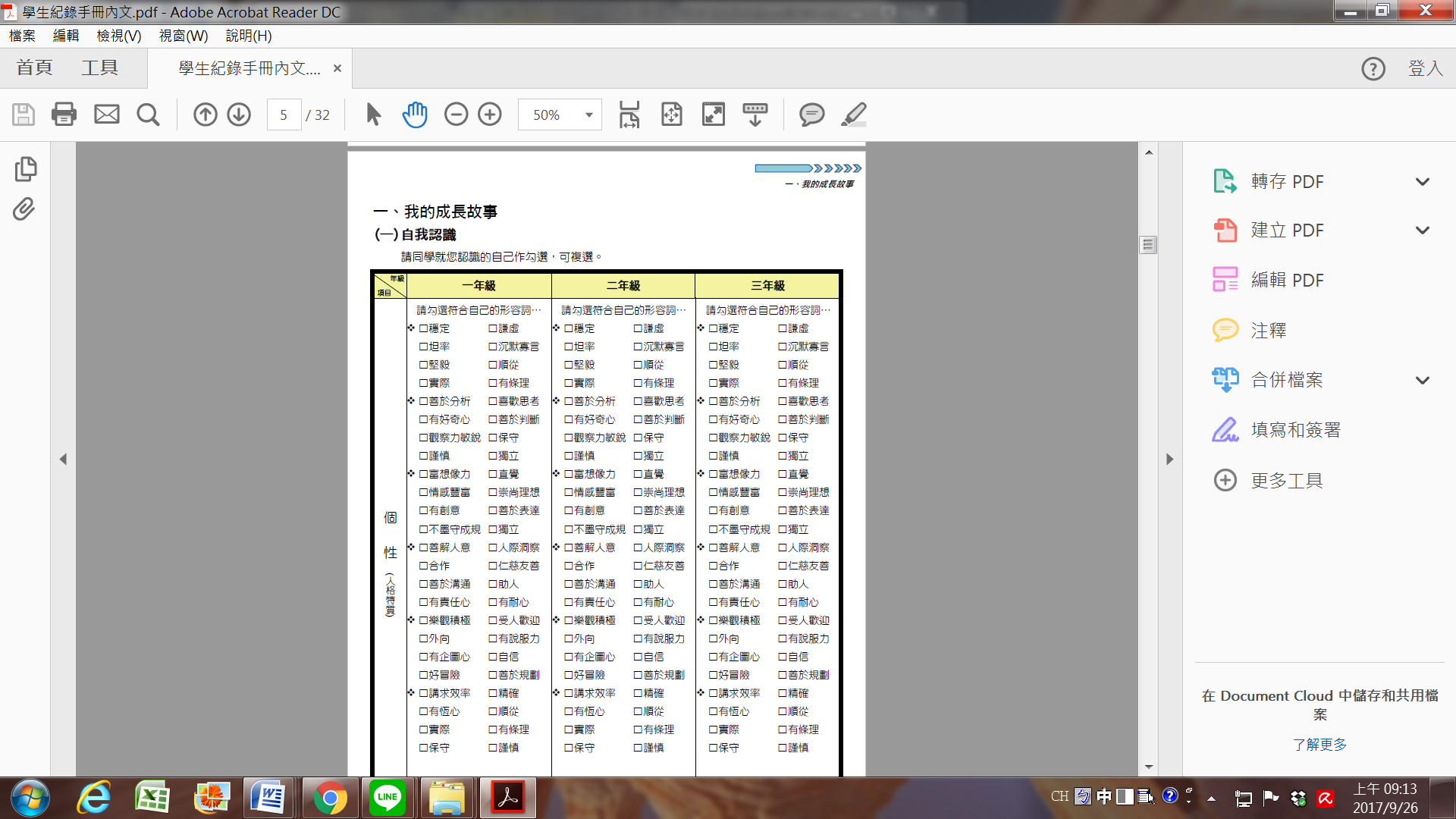 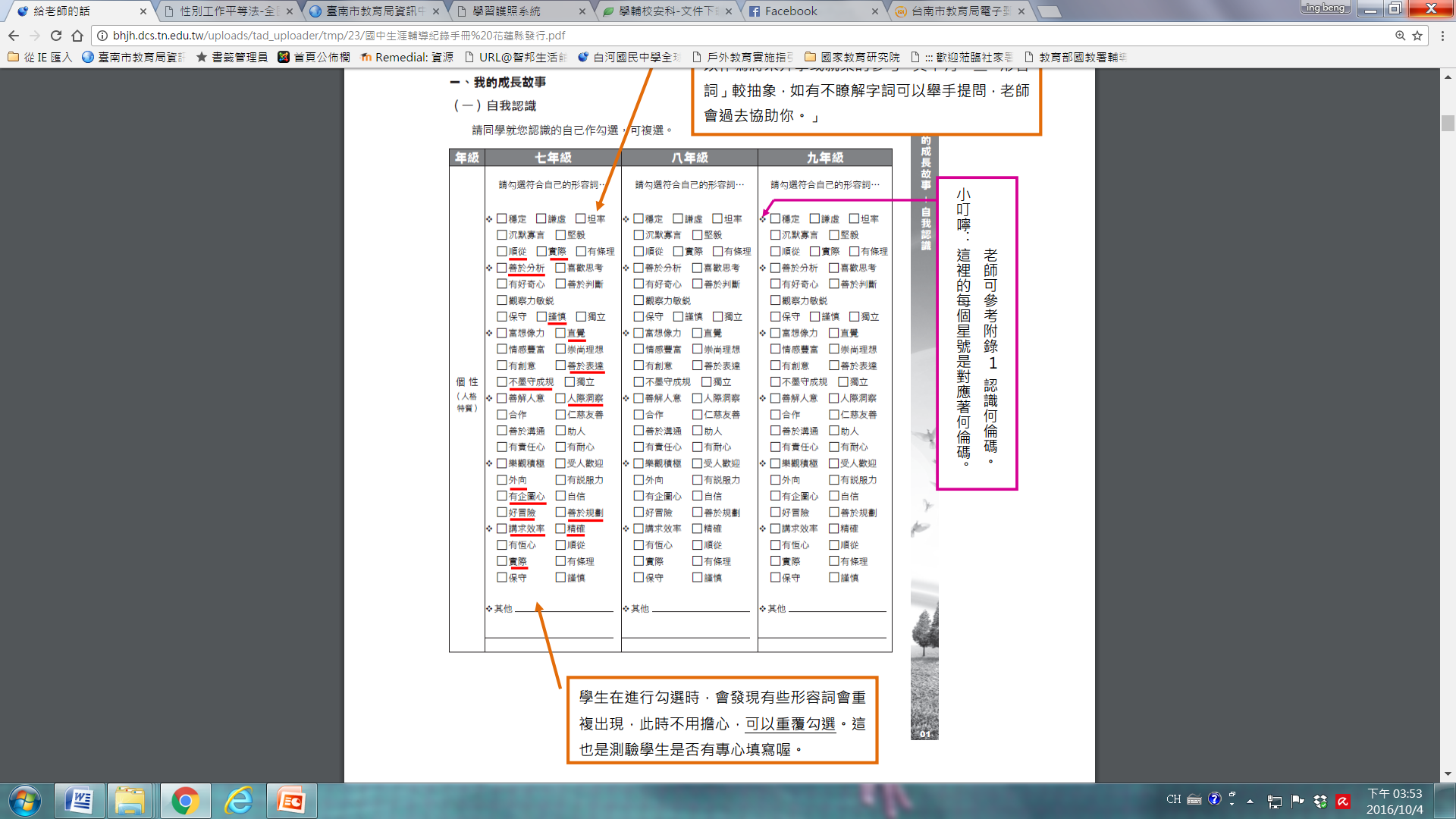 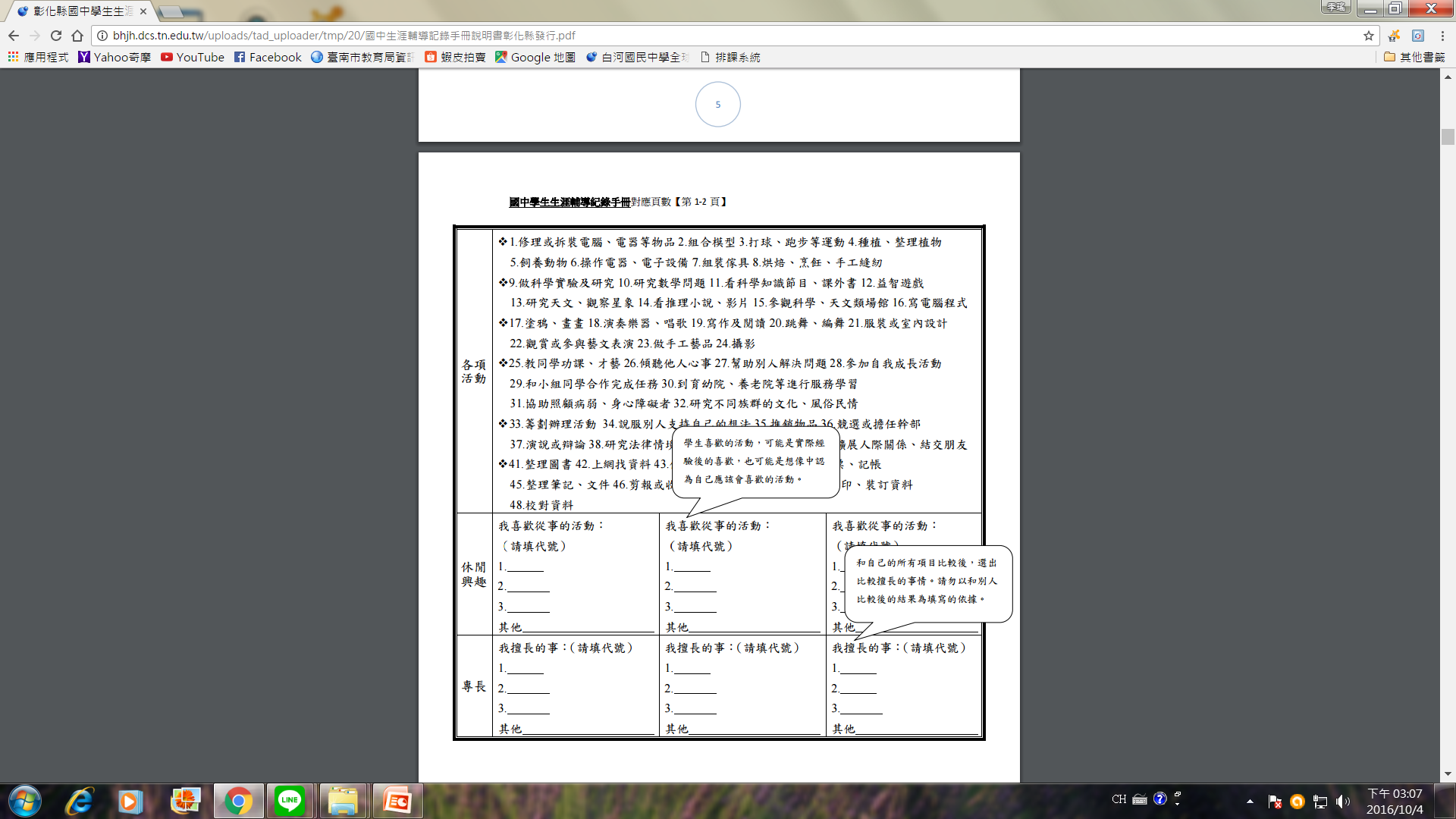 P3
請依年級填寫
(於學期初填寫
透過家庭職業的瞭解讓學生參考生涯的影響因素會如何影響自己的決定
學生於開學後由導師利用班會或空白課程、早修引導學生填寫並思考
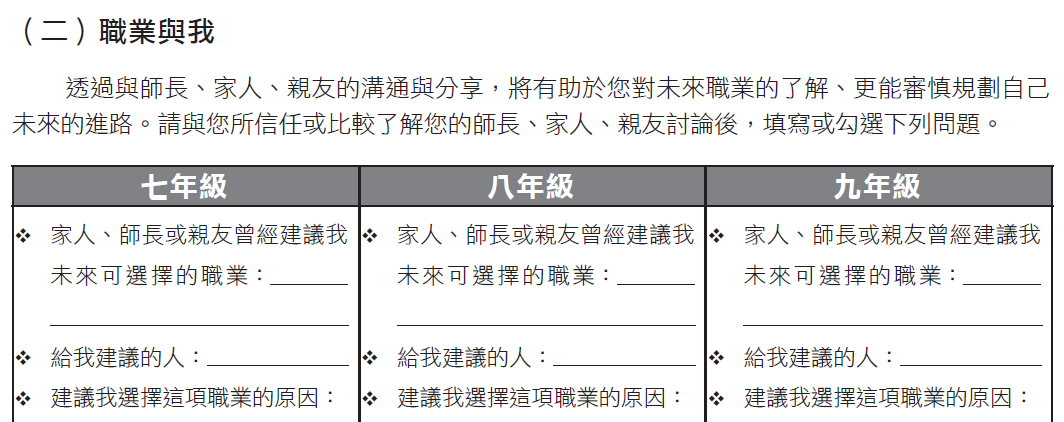 P8-9
學生每學期結束領取成績單後填寫，另於九年級將會考表現影本黏貼於上
依年級填寫(由註冊組提供成績貼紙)，並寫省思
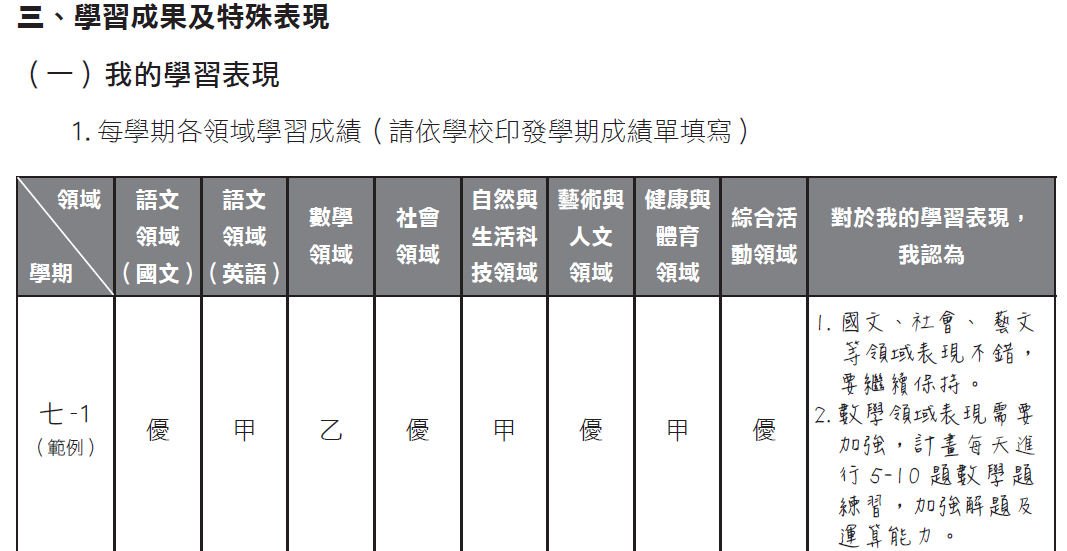 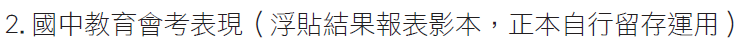 學生自行登錄(與超額比序相關)
P11
依年級填寫，並寫省思
(於3月、9月填寫)
無論是否擔任幹部皆要寫省思
學生自行登錄(與超額比序相關)
P11
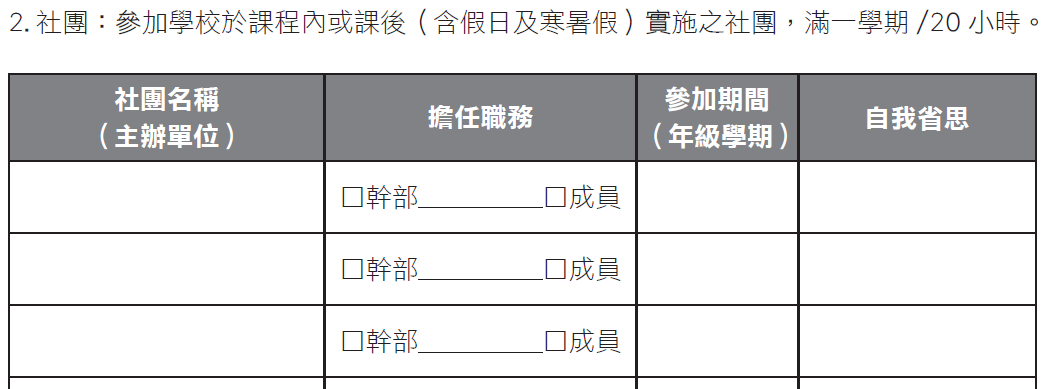 依年級填寫，並寫省思
      (於3月、9月填寫)
學生自行登錄(與超額比序相關)
P12
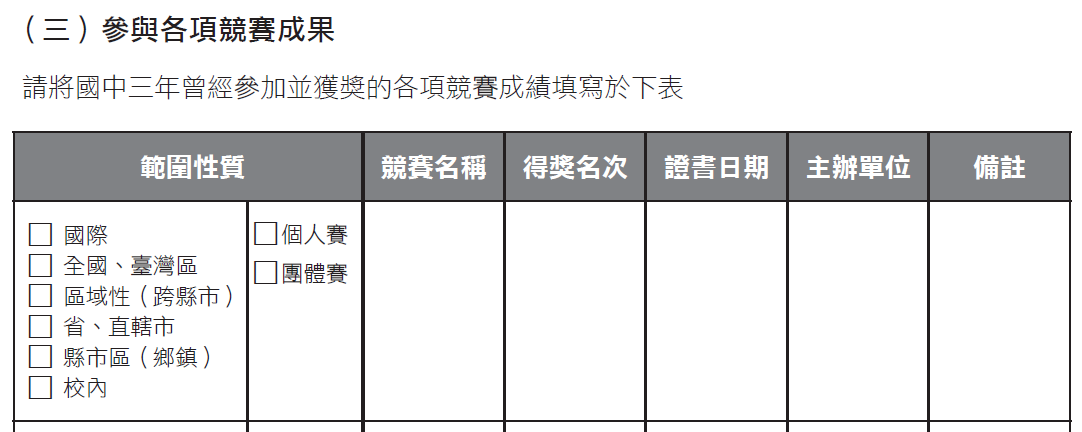 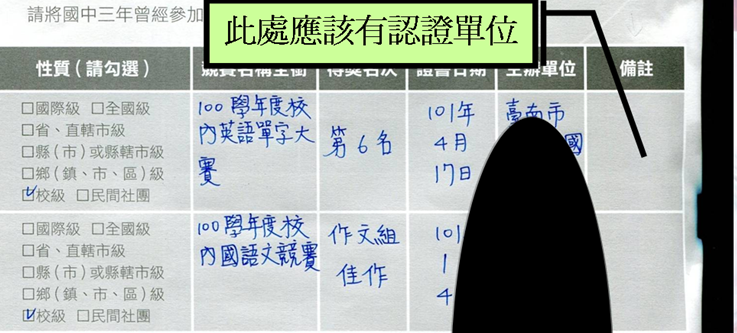 學生自行登錄(與超額比序相關)
P13
依年級填寫，並寫省思
      (於3月、9月填寫)
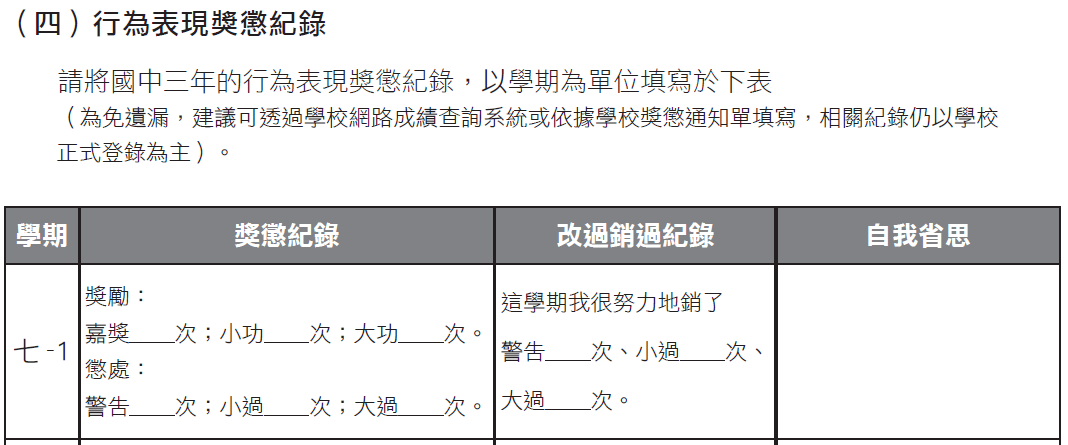 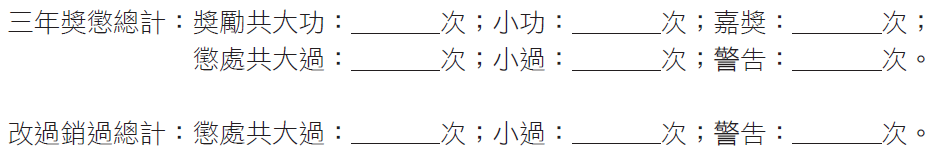 P.14服務學習紀錄填寫方式小藍本僅登記學生該學期的總服務時數，並填寫自我省思(整學期)。詳細的服務學習時數(校內與校外)記錄則詳列於學務處的服務學習卡上，學習卡上的自我省思也務必填寫。 (於3月、9月填寫)
學生自行登錄(與超額比序相關)
P13
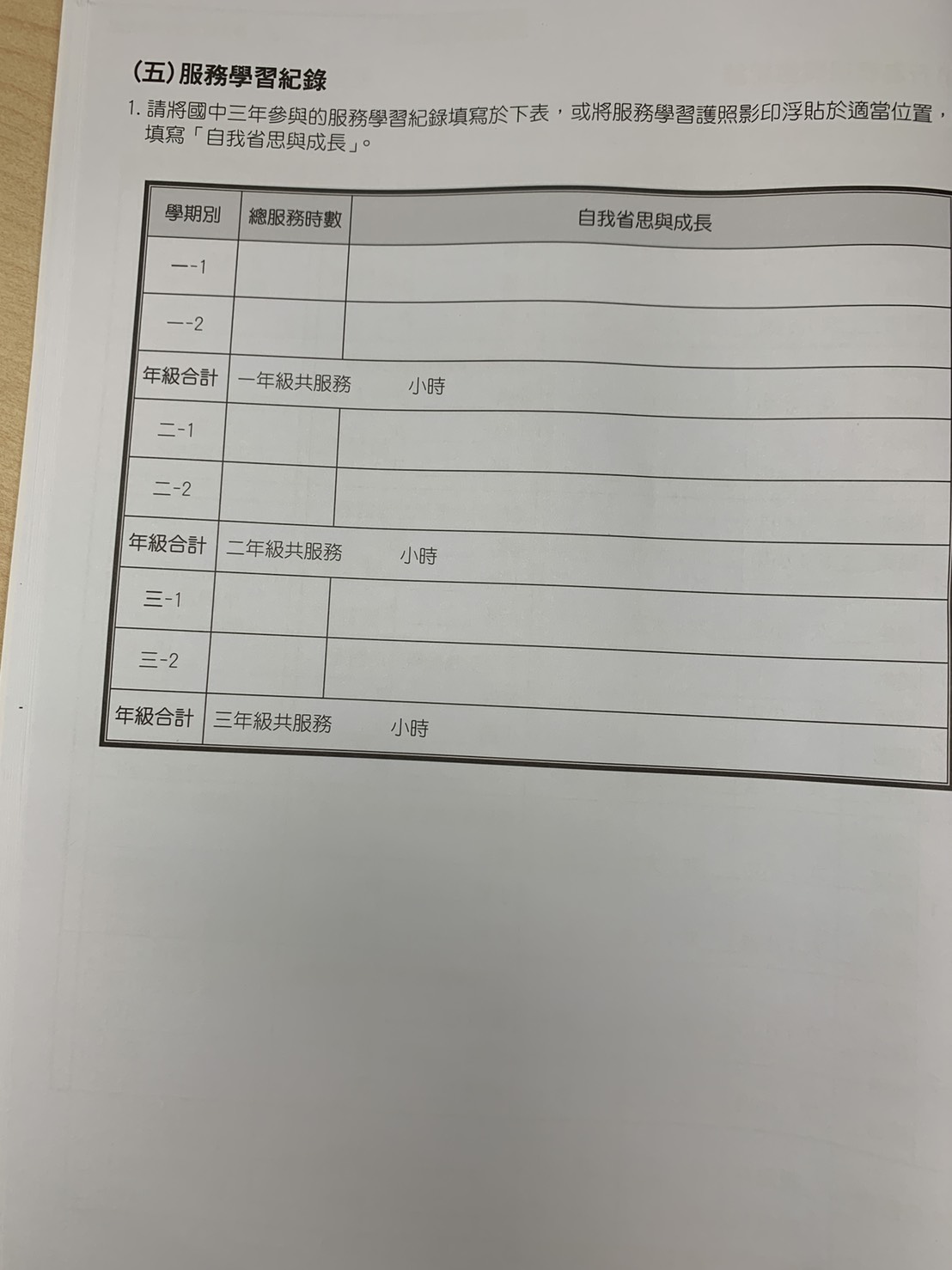 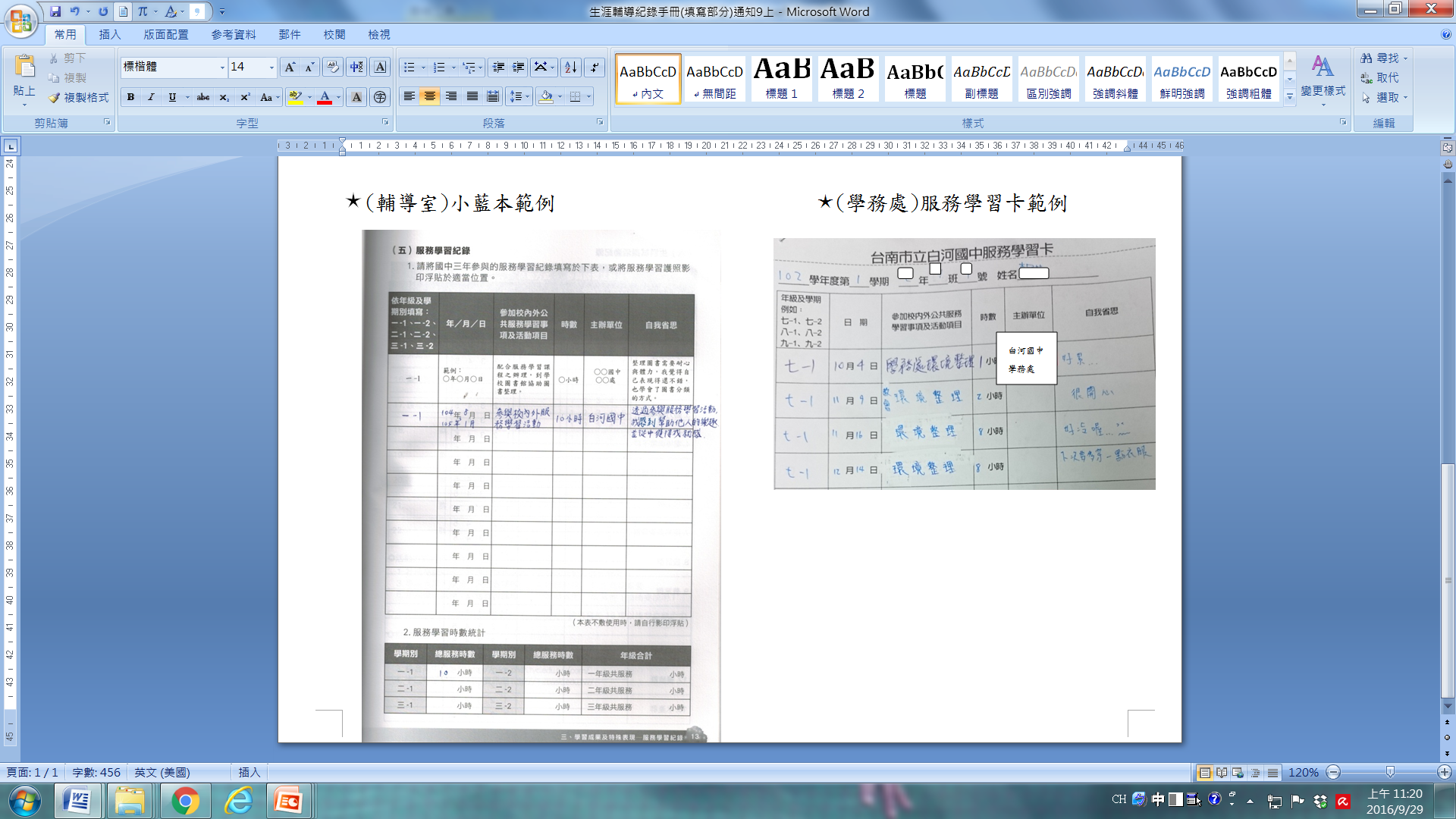 P16~17
不定期辦理生涯演講或職群簡介等相關活動後，會由輔導室統一發貼紙，並完成填寫省思。
學生自行登錄-活動通常由輔導室辦理
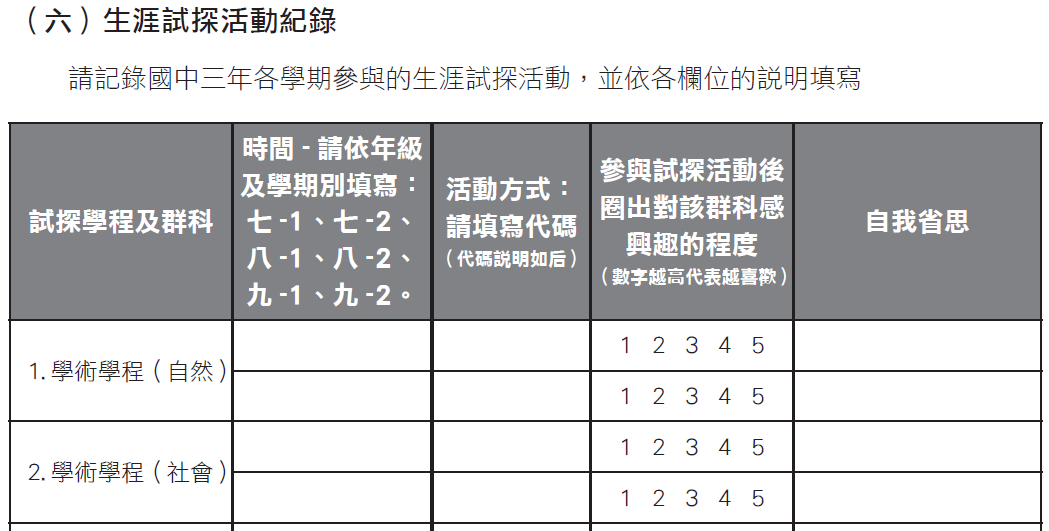 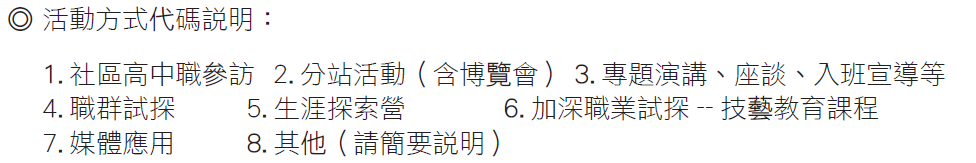 P24
每學期至少填寫一次
六、學生生涯發展歷程相關紀錄
（一）學生生涯發展觀察紀錄（由導師或輔導教師填寫）
請導師、輔導教師與學生或家長進行生涯諮詢或觀察後，將輔導重點或建議記錄於本頁，作為九年級與學生討論生涯發展規劃書時之參考。建議教師可影印本頁”生涯發展觀察紀錄表”以方便隨時記錄，再定期將紀錄表浮貼於手冊。
每學期至少填寫一次，
建議老師講解時可以寫重點在黑板，讓同學抄寫
P25
（二）生涯諮詢紀錄（由學生填寫）
您曾與學校教師或家長討論過與未來升學或就業有關的事情嗎?師長與您討論的內容及建議，可以作為九年級進行生涯抉擇時的參考。請您將每學期與師長討論有關生涯規劃的內容摘要記錄於本頁。
P26
於每年6月份填寫檢核該年級部分
於每年6月份填寫檢核該年級部分
（三）家長的話	
孩子在選擇國中畢業後想升讀的學校時，家長的意見與鼓勵非常重要。請您協助孩子一起完成這本生涯輔導紀錄手冊，陪他找到適合自己的發展方向。
請您參閱孩子在本學年度已完成的資料，寫下給孩子的鼓勵與建議，並提醒孩子將本手冊繳交學校教師。謝謝您！
輔導室檢核後核章
導師檢核後核章
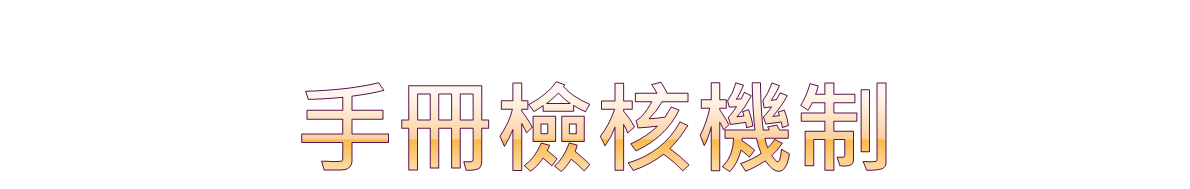 由導師先做手冊的檢核後，並於封面內頁核章後以班為單位繳交至輔導室。
輔導室將於每年的3月中旬及10月進行每本手冊的檢核。
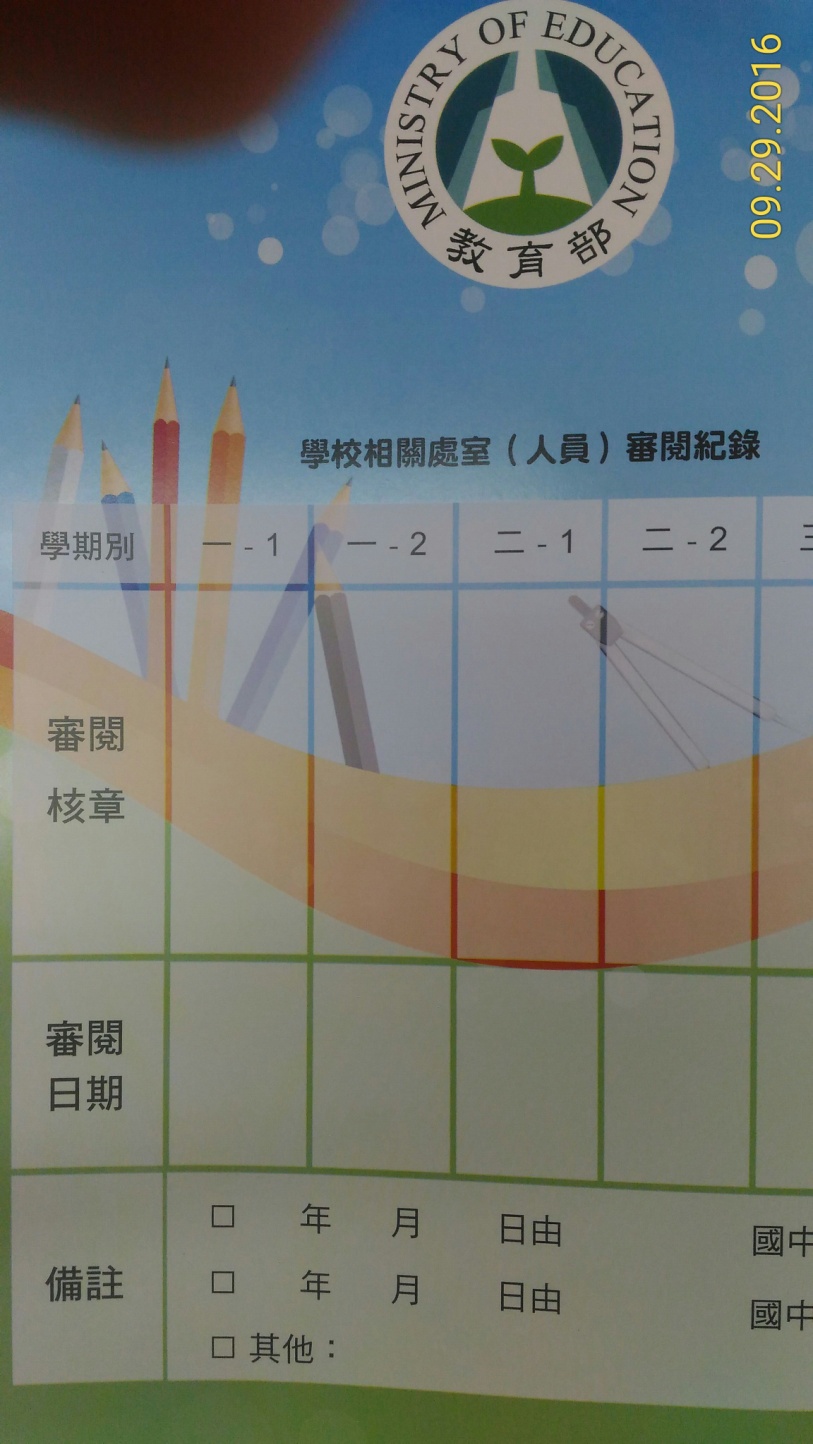 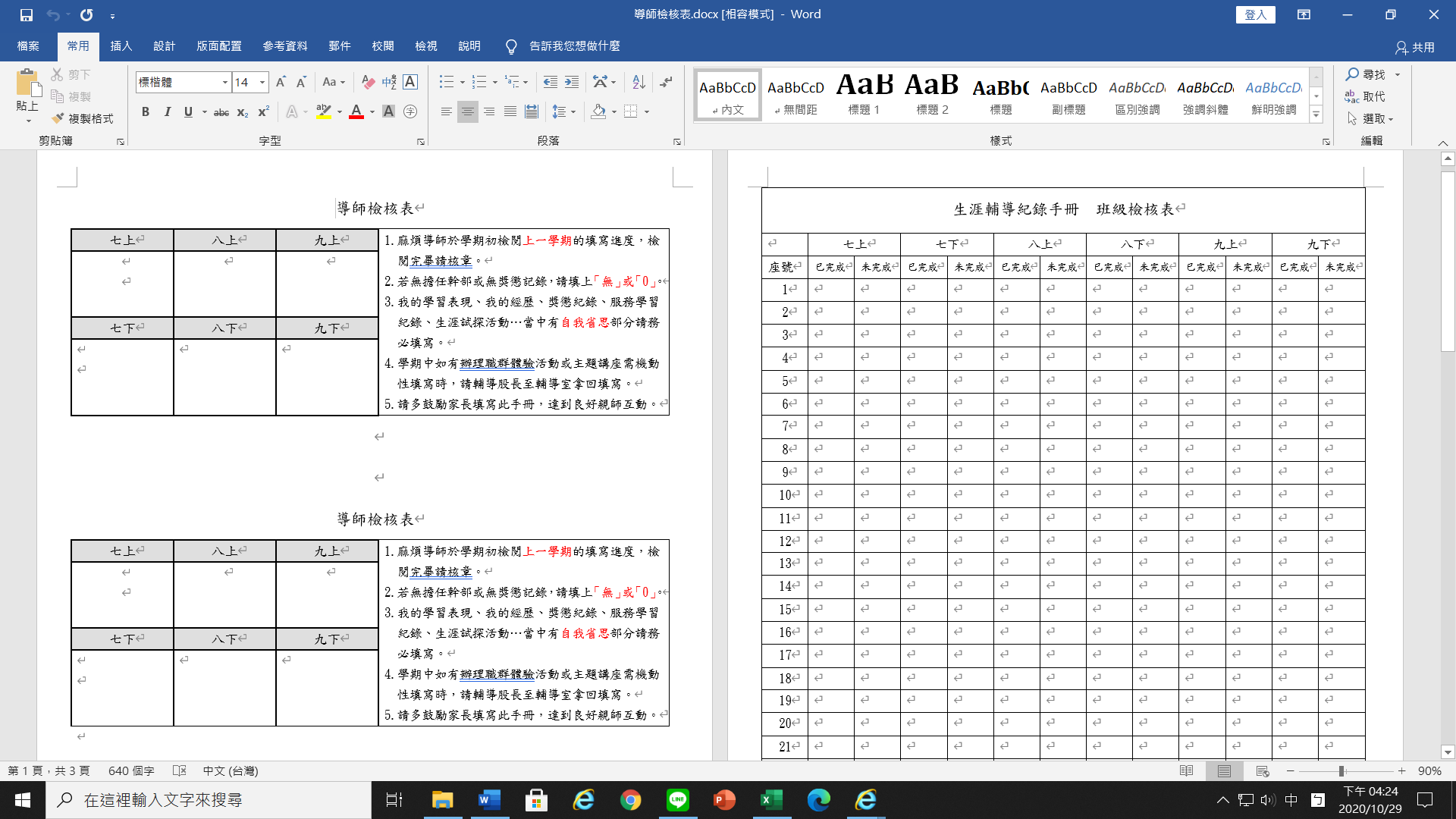 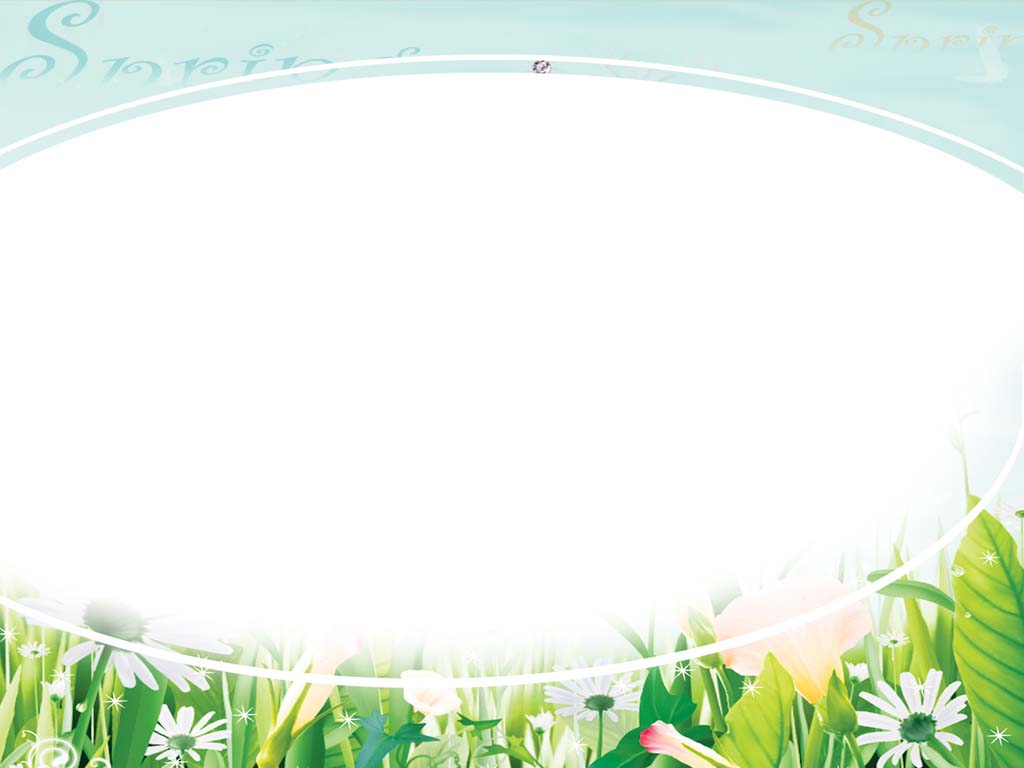 謝謝聆聽